解剖生理学総論　演習
人間がカレーライスを食べ
排泄するまで
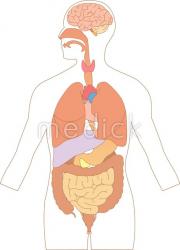 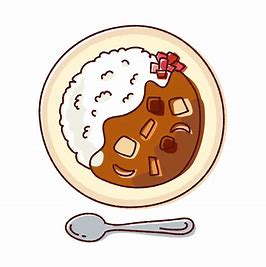 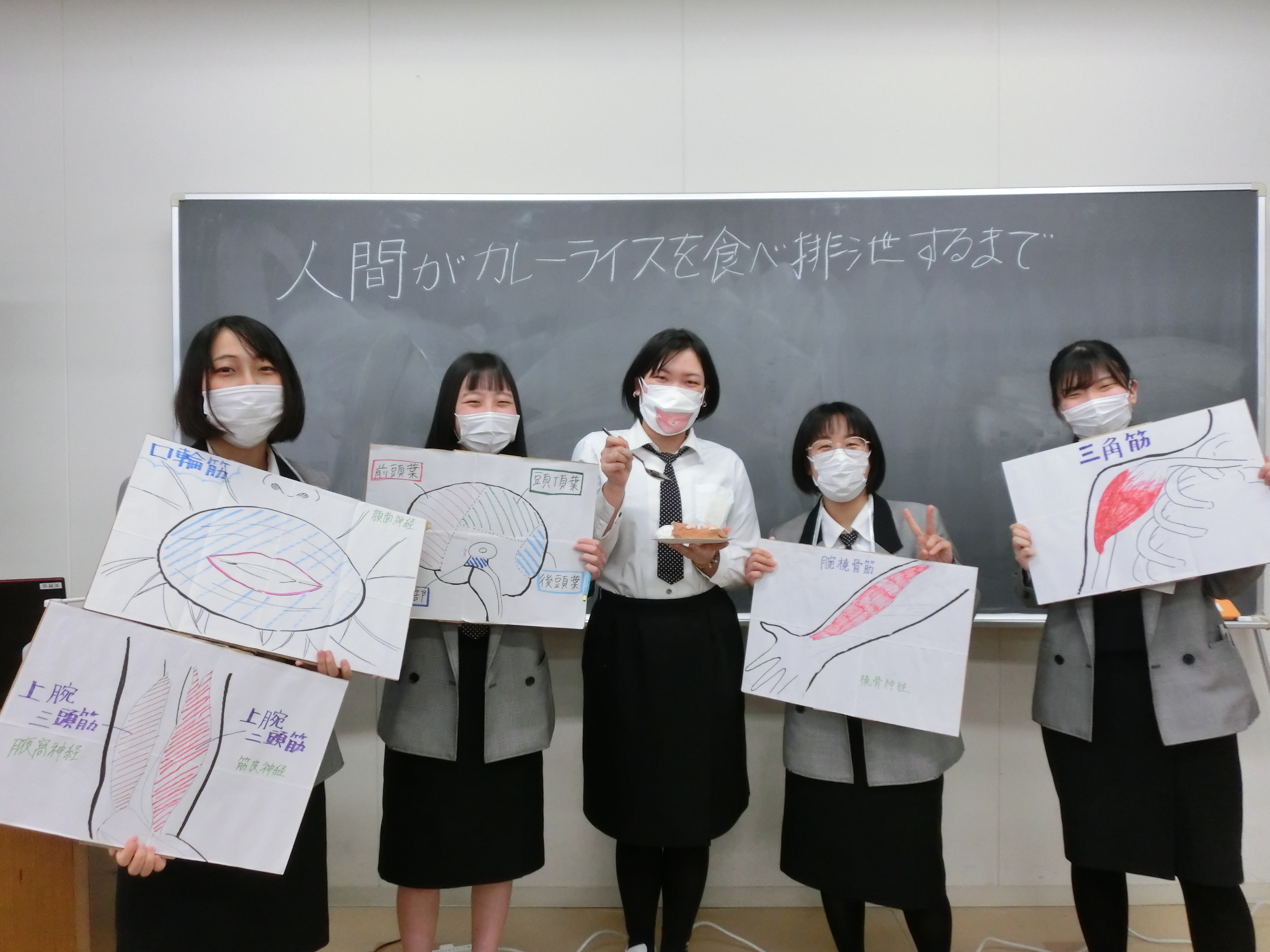 １Ｇ　口に運ぶ
脳と神経と筋肉の動きはバッチリ
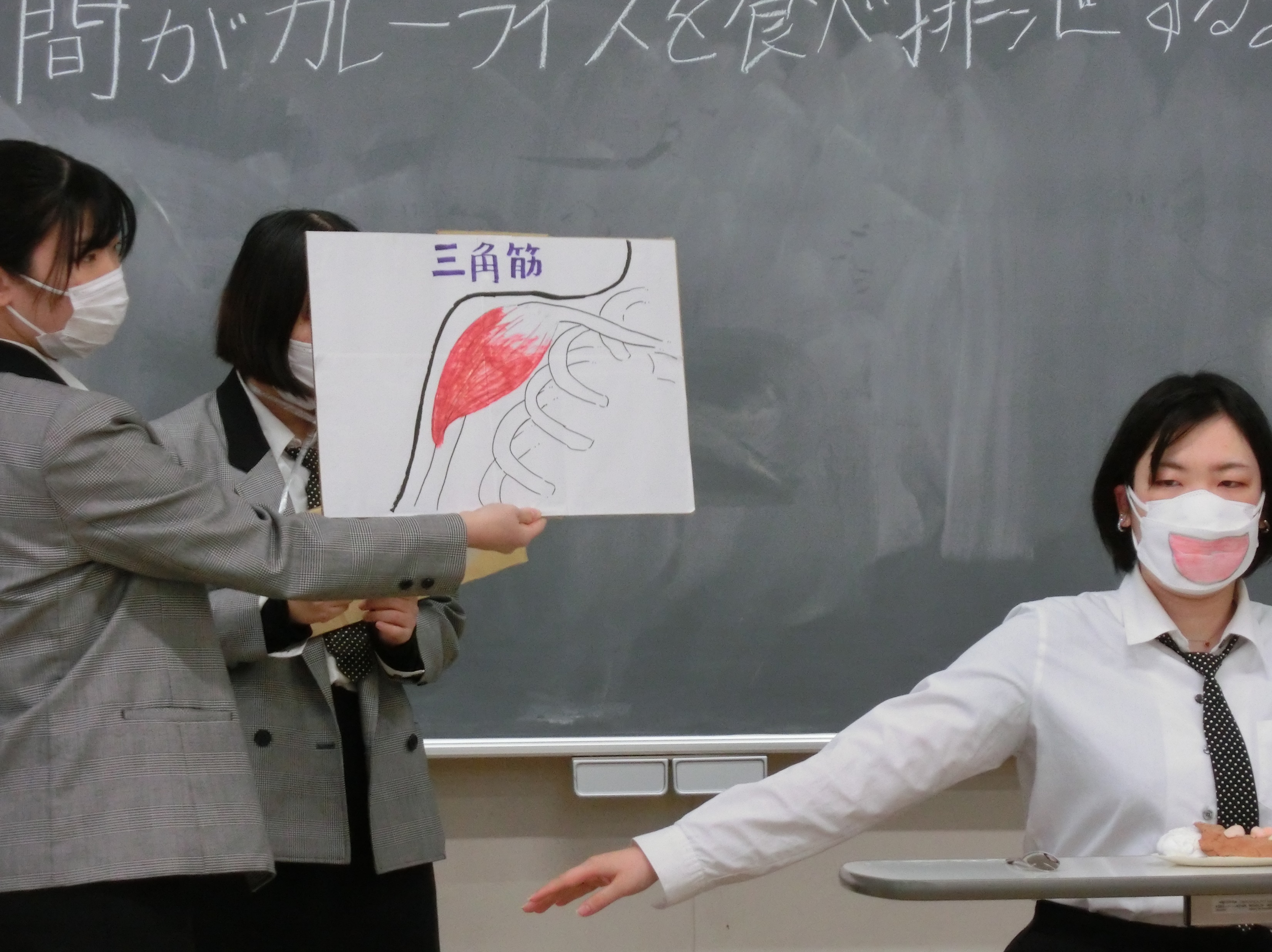 ２Ｇ　咀嚼する
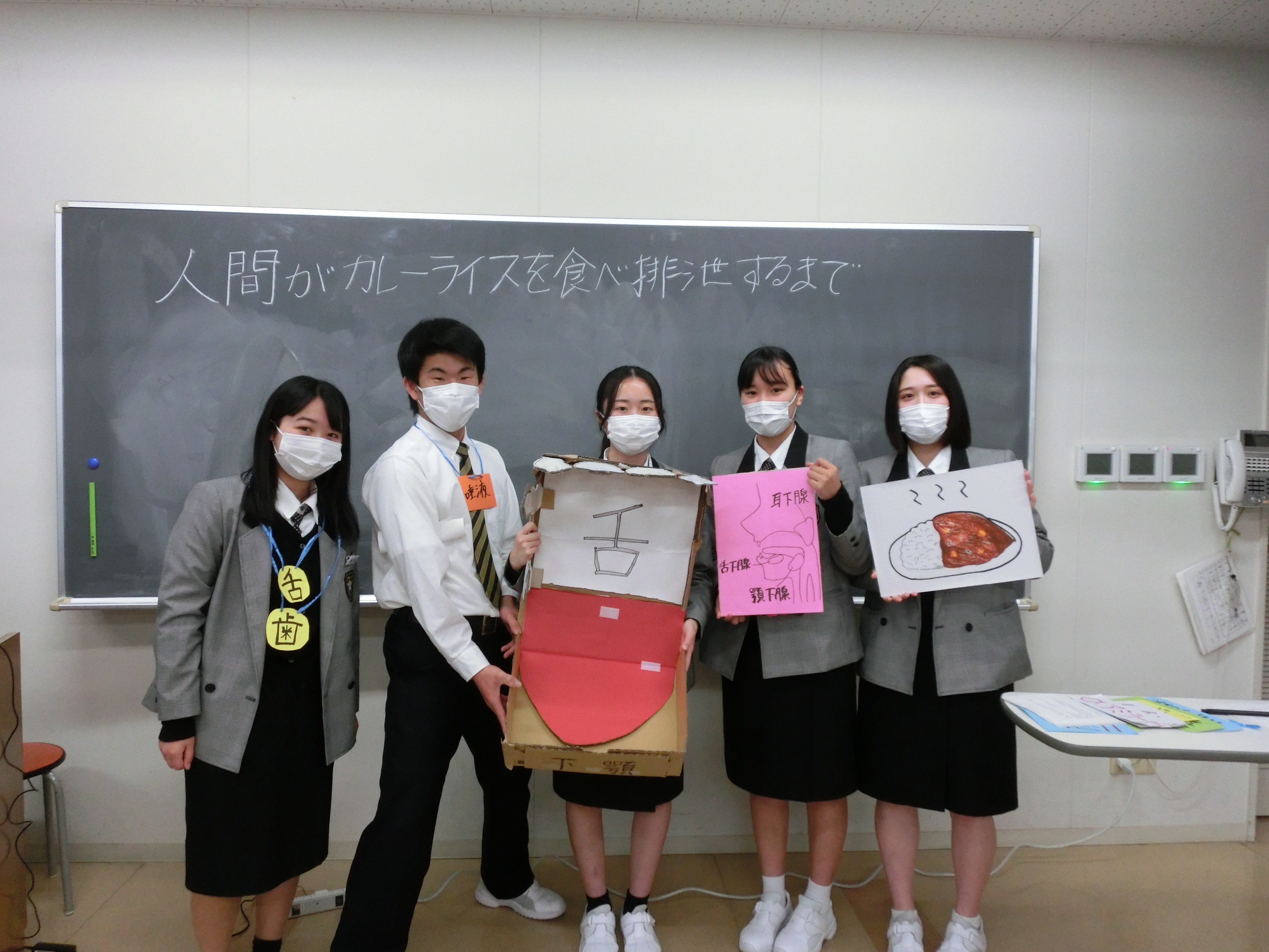 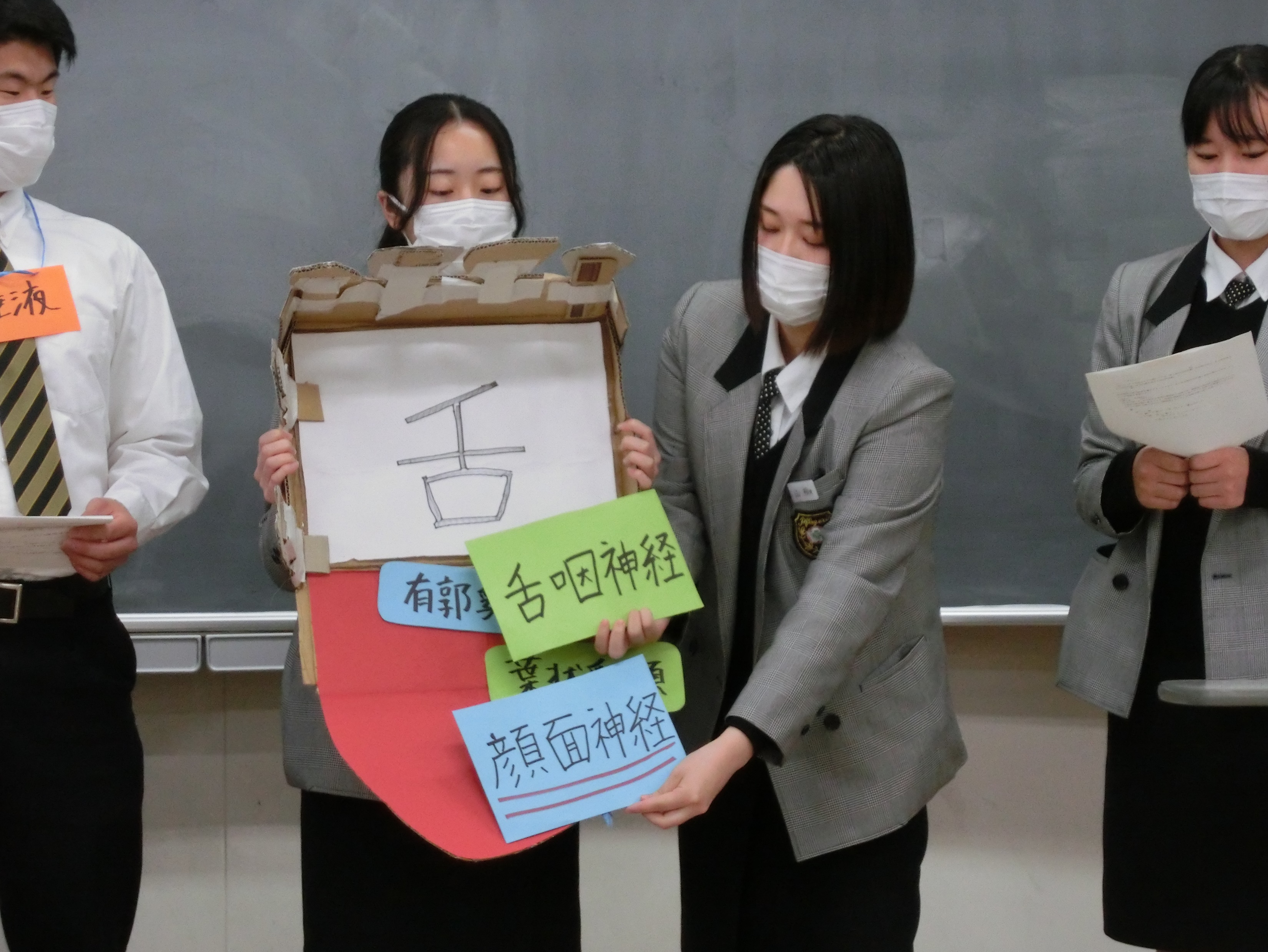 リアルな形の健康な
　歯で噛み、しっかり
　味わいました
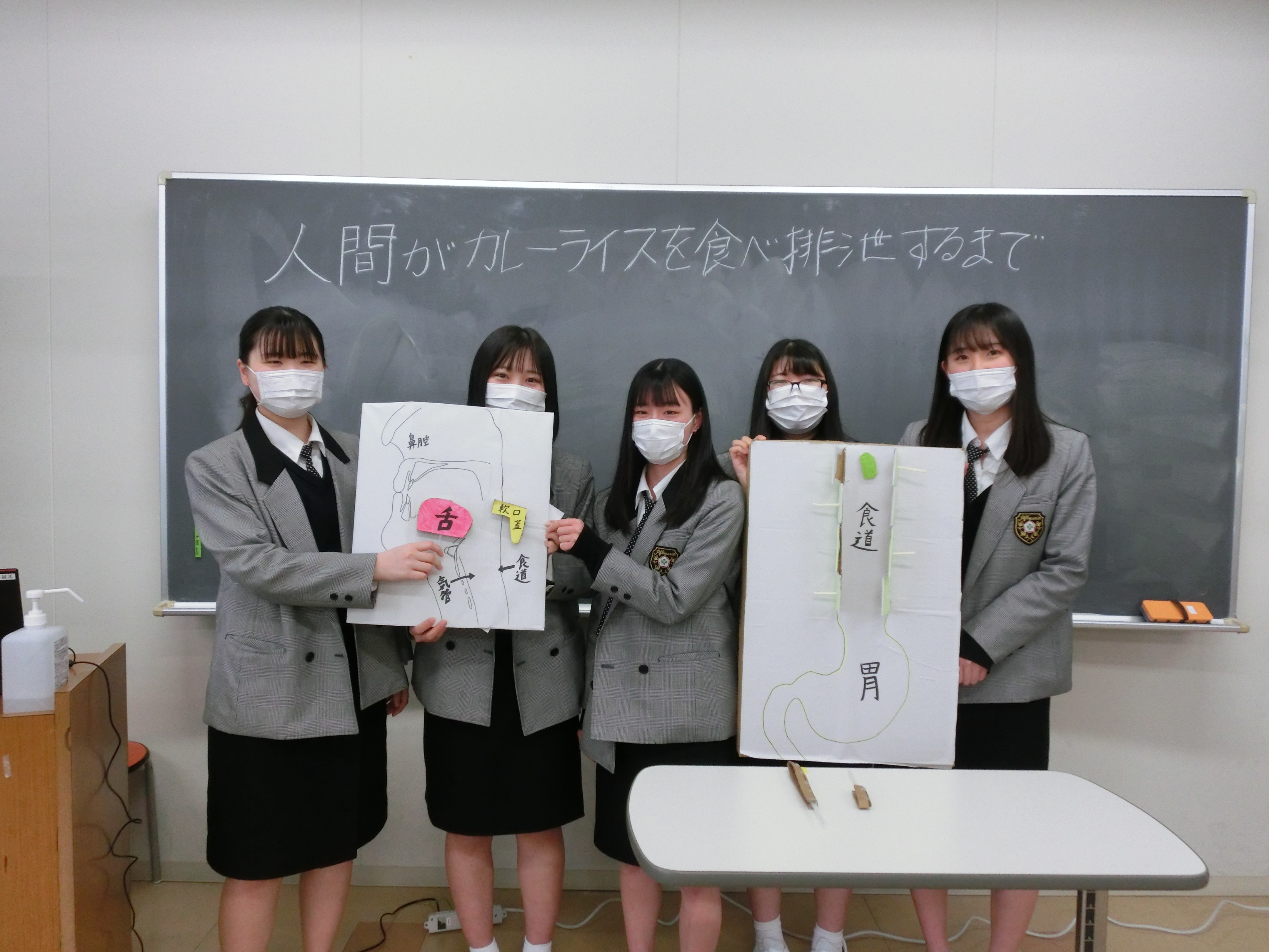 ３Ｇ　嚥下する
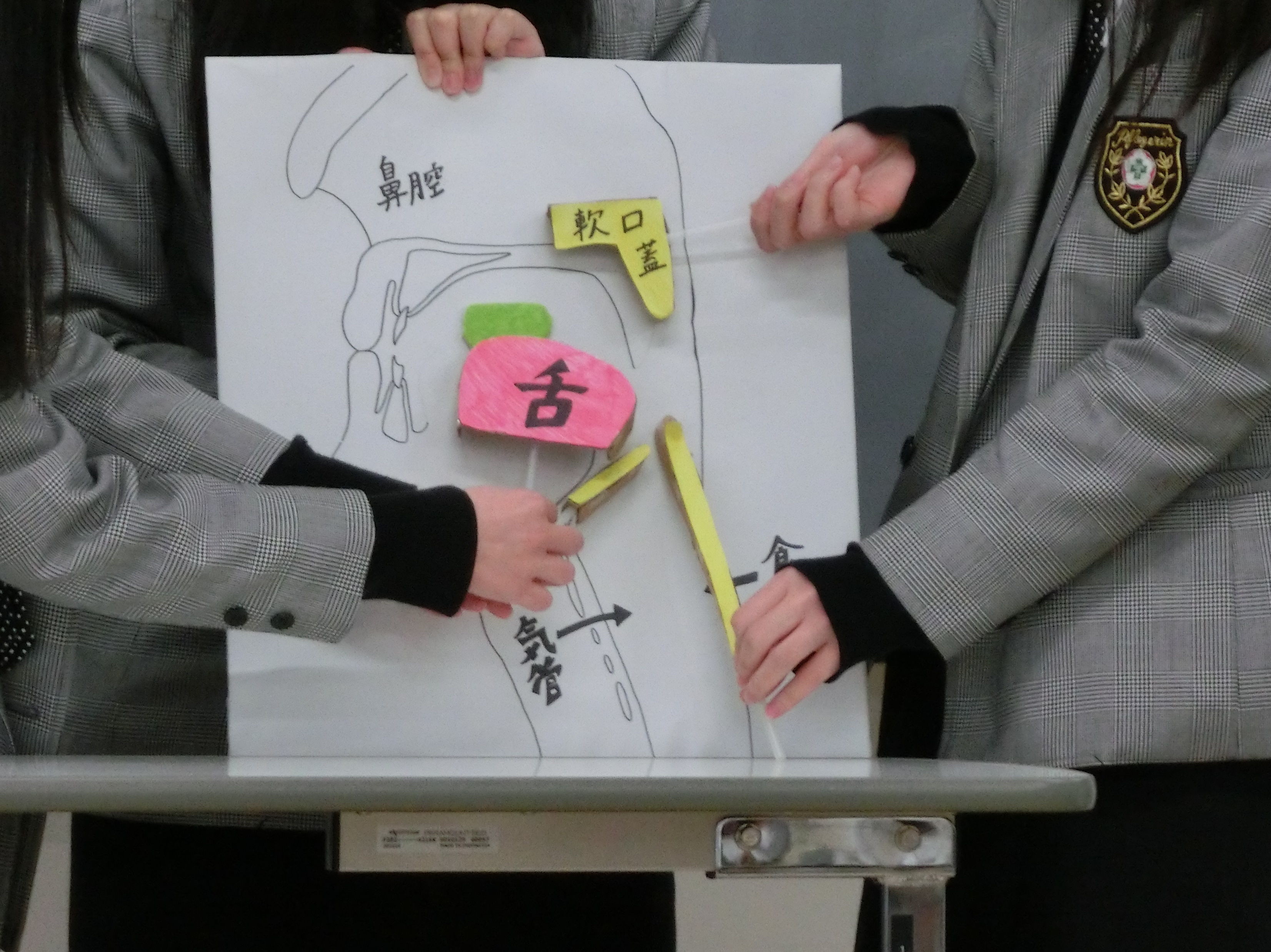 誤嚥しないで飲み込みました！
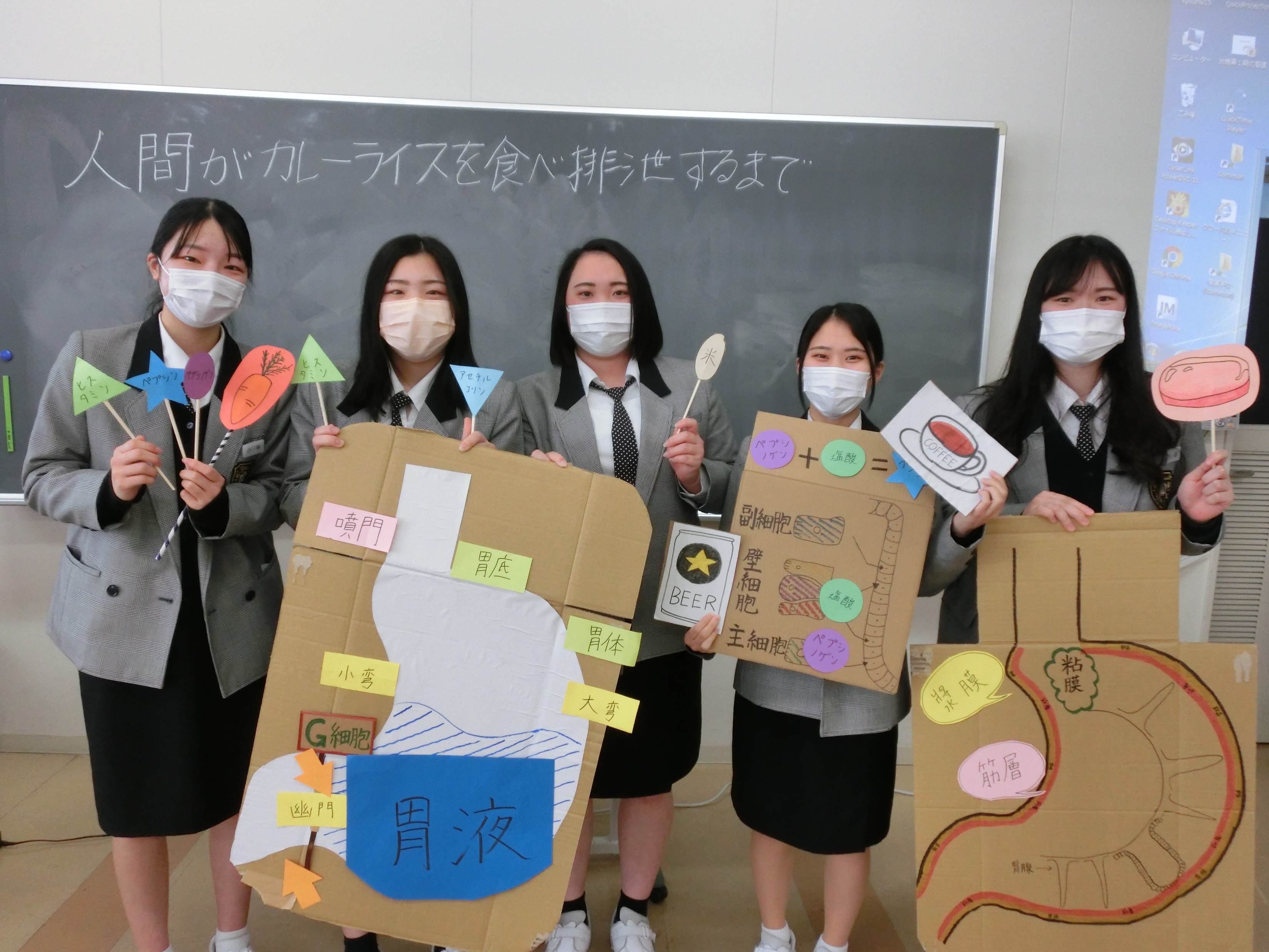 ４Ｇ　消化する
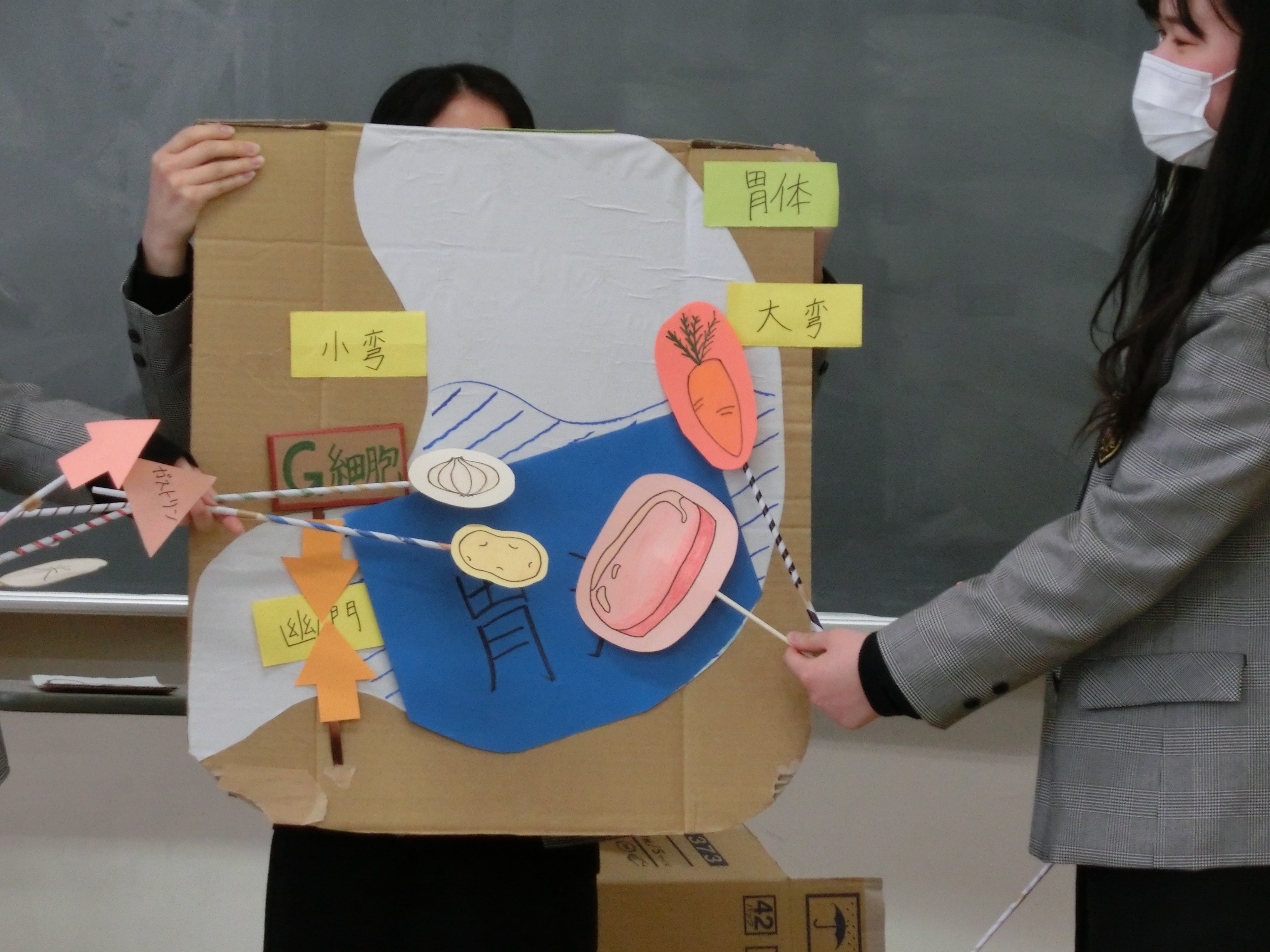 具材をそれぞれ消化しました！
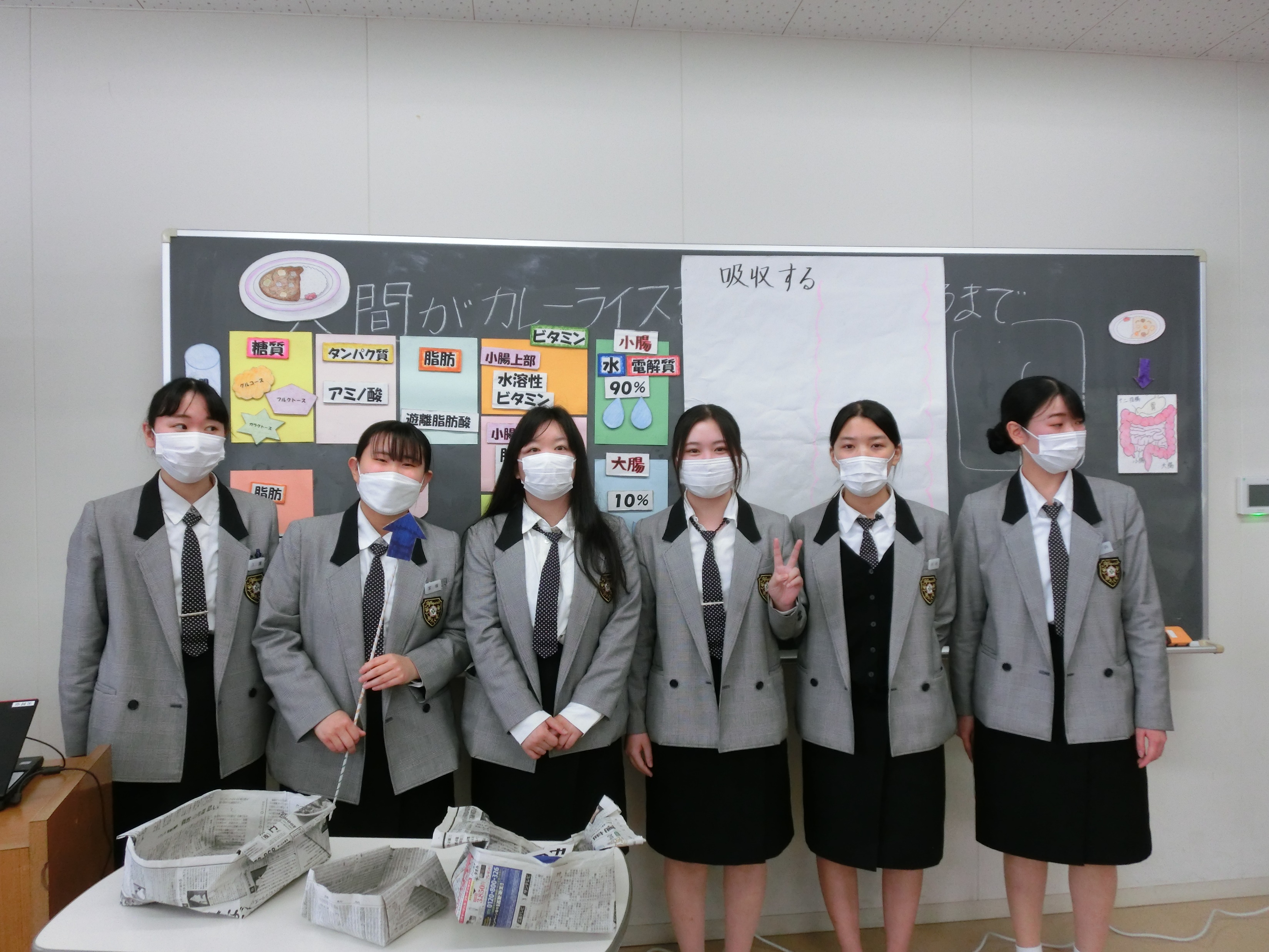 ５Ｇ　吸収する
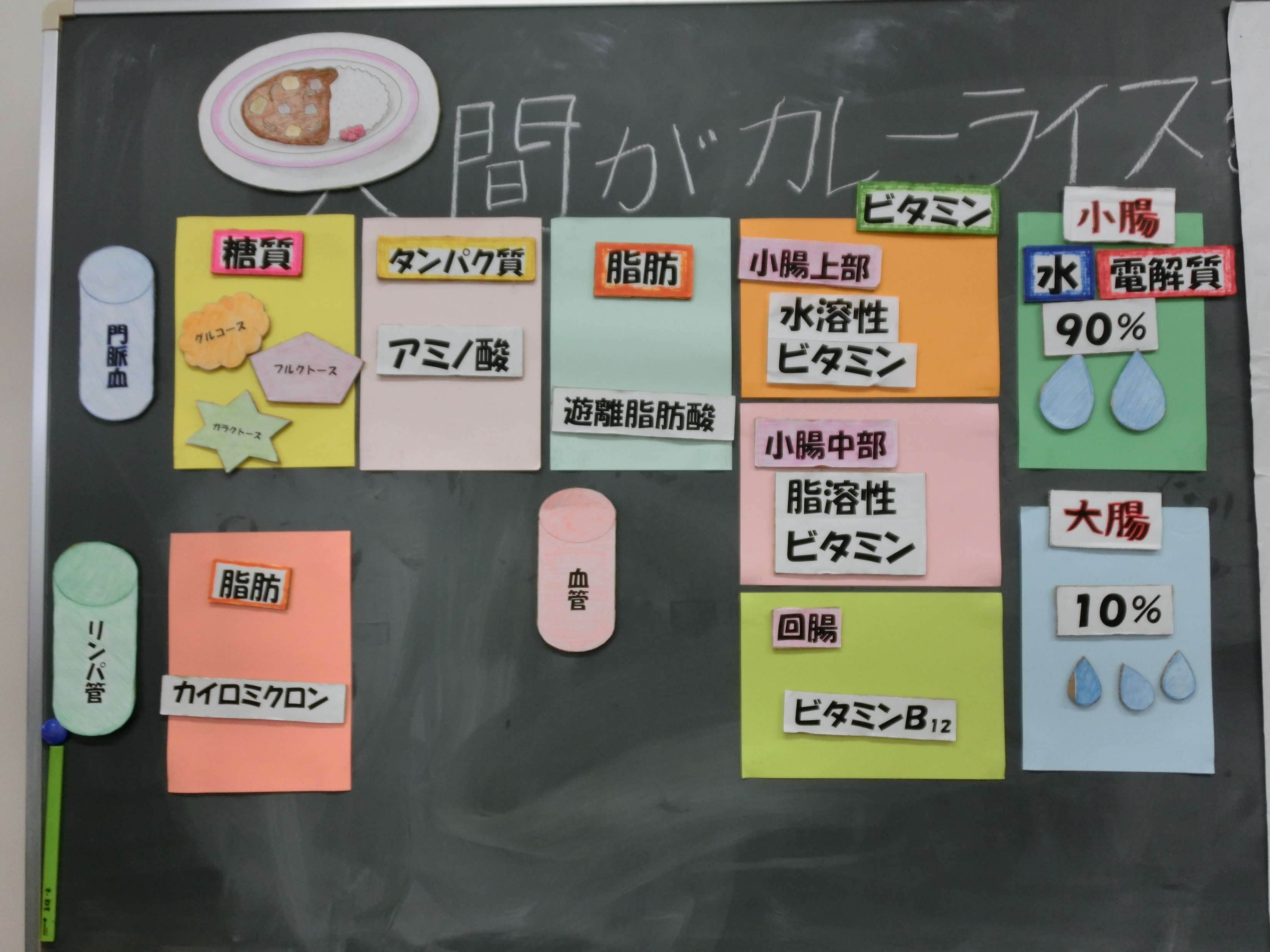 カレーは栄養素として体内へ取込み！
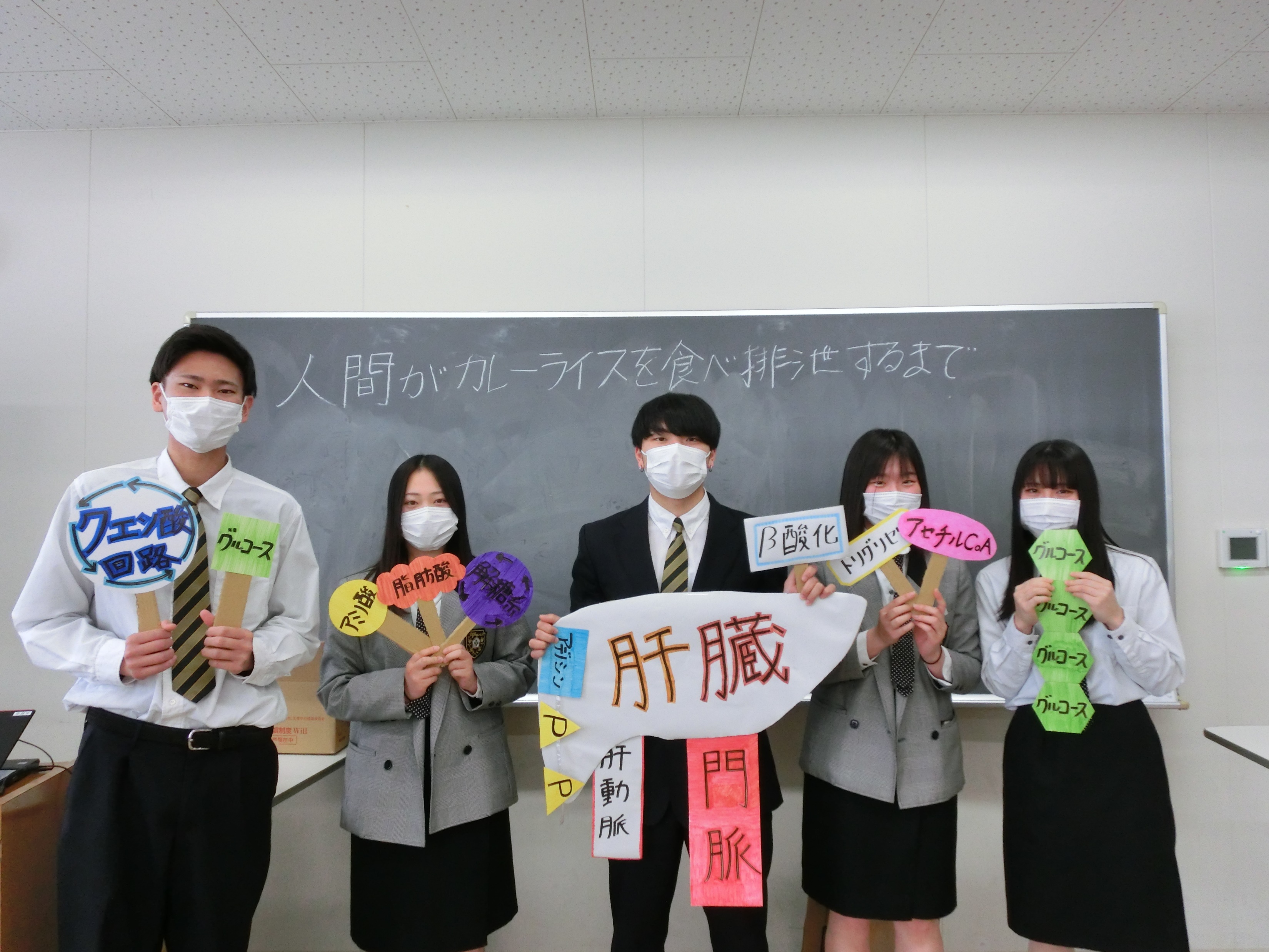 ６Ｇ　エネルギーにする
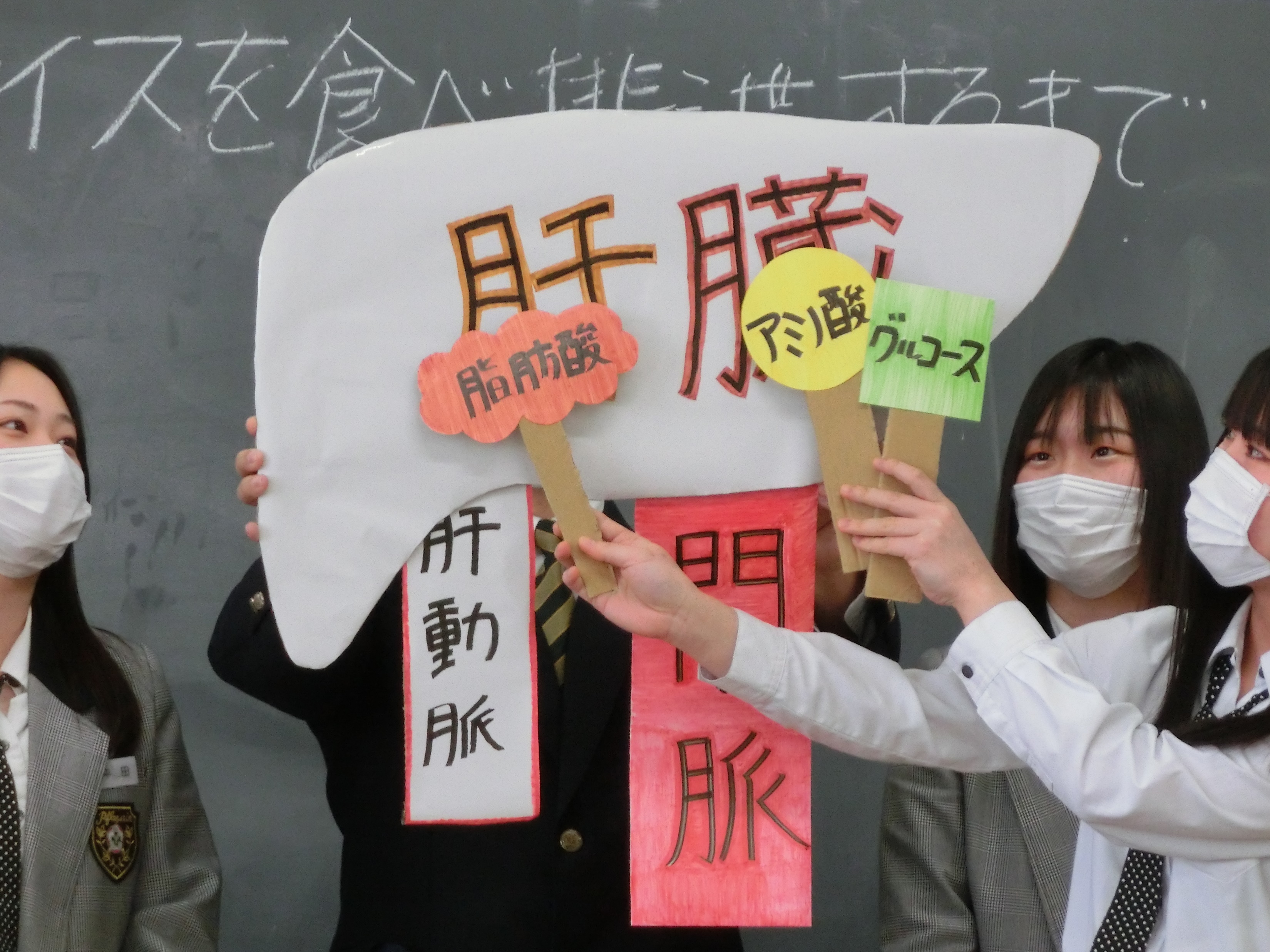 カレーはわたしたちの活動エネルギーへ！
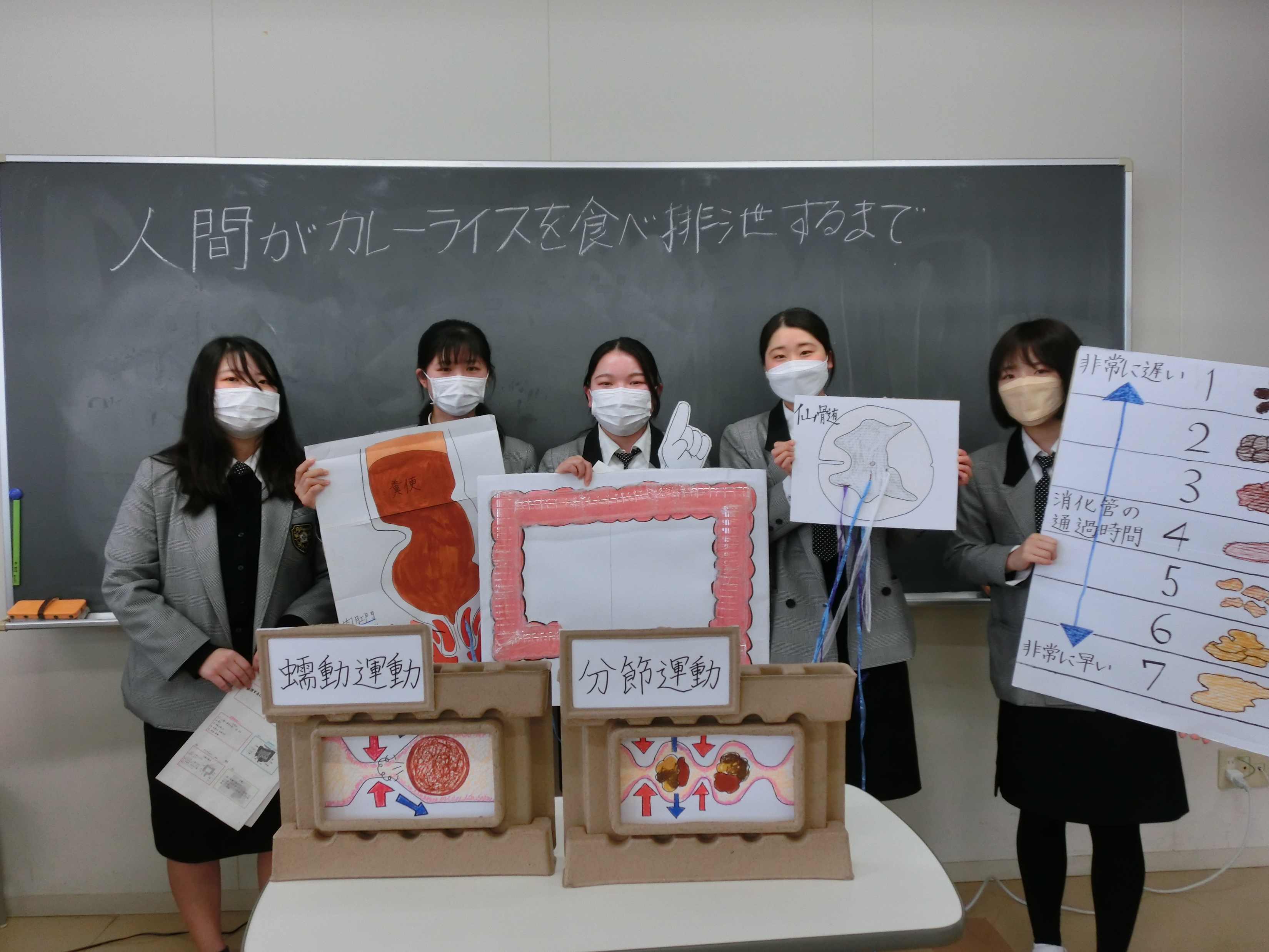 ７Ｇ　排泄する
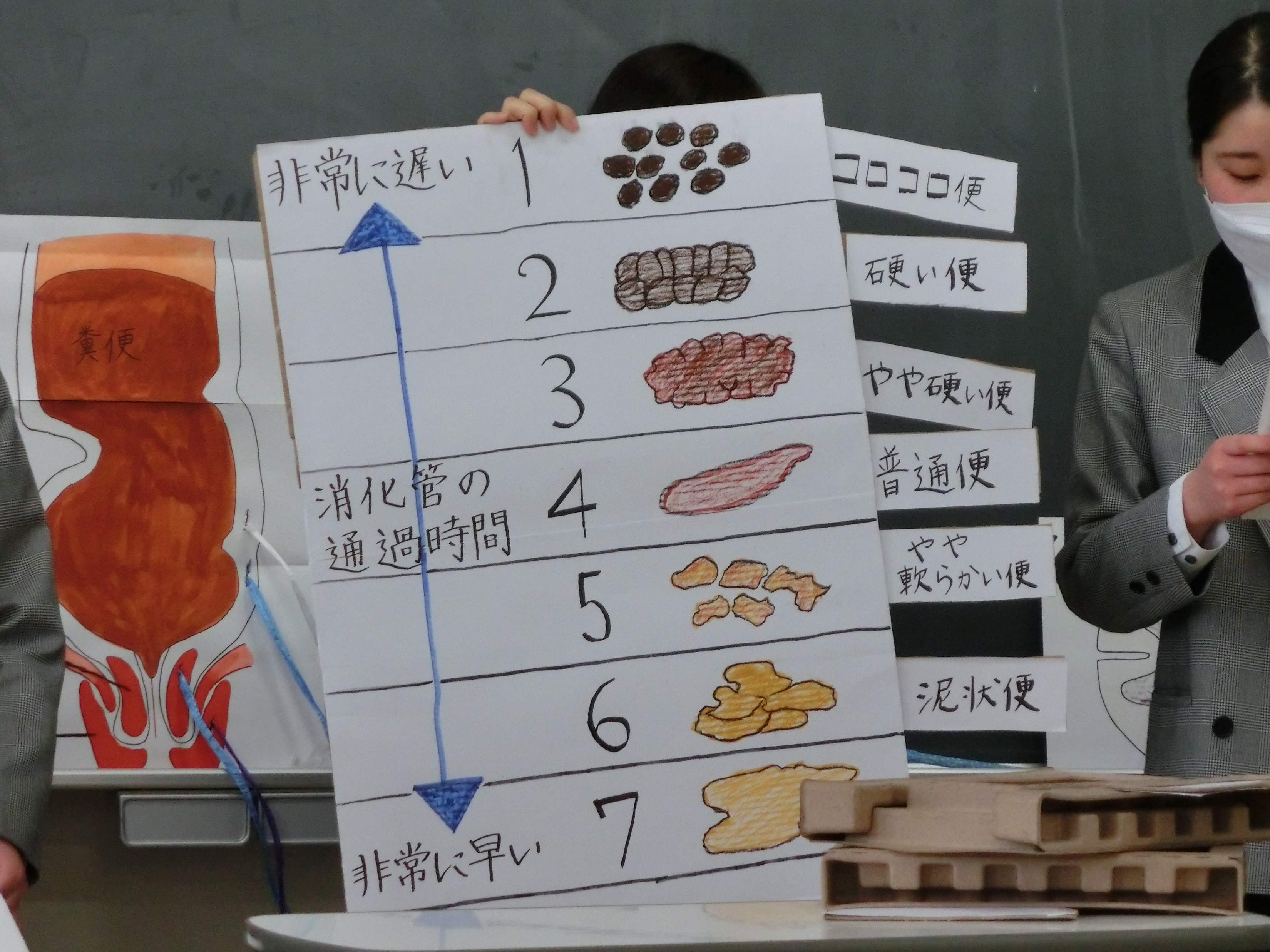 カレーは便へ！
　今日の便はブリストルスケールの何番かな？
解剖の知識はすべての基本です
　
　　知識がないと正しい観察ができず
　　異常の早期発見にもつながりません

　　　　しっかり習得しましょう！
　　　　　　　　　　　　　総監督　禾本